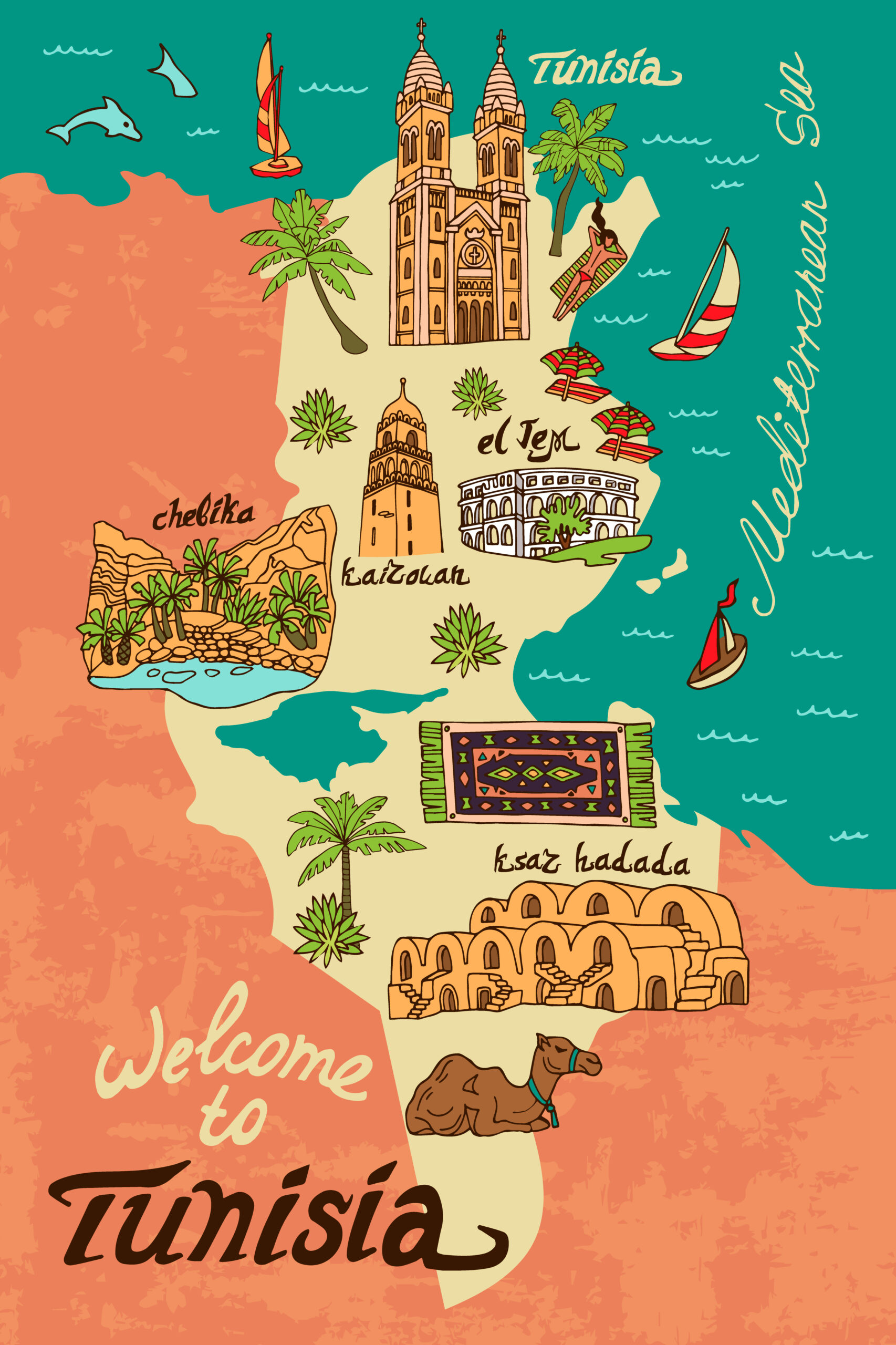 ITINERARIO TUNISIA
Aprili Giulia 3 A A.T.
Informazioni sul volo
Andata:
Roma Fiumicino - Tunisi Carthage 
           9:15          -         9:35
Durata volo: 1h 20min (-1h di fuso orario)
Transfer aeroporto- hotel = 2h 10min
Ritorno: 
Tunisi Carthage - Roma Fiumicino 
             17:45     -      20:10
Durata volo: 1h 25min (+1h di fuso orario)
Durata del viaggio dal 10/07 al 13/07
Hotel jaz tour khalef
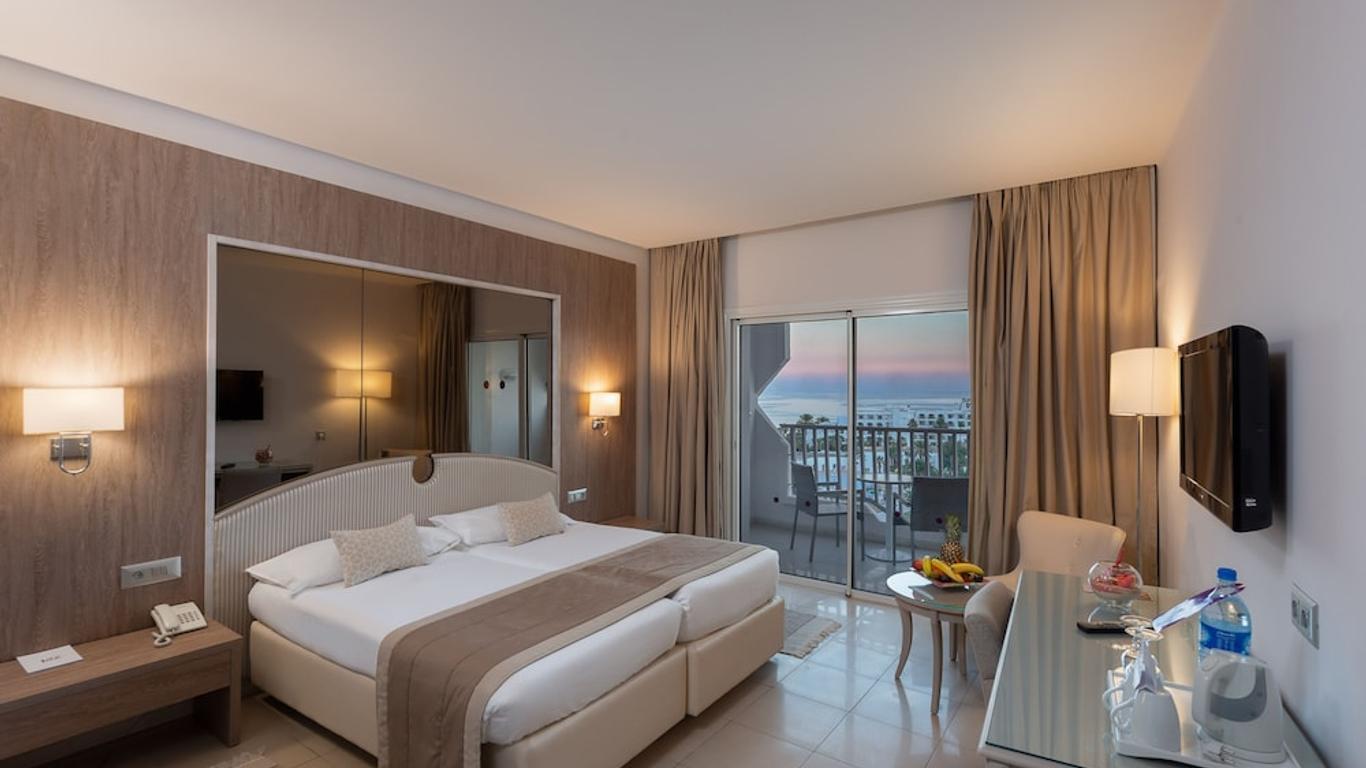 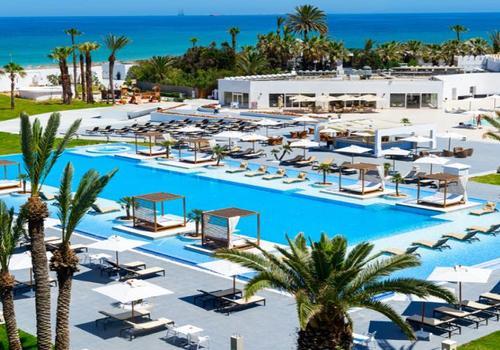 PRIMO GIORNO
Arrivo in hotel alle ore 12:00 e pranzo in struttura.
Alle ore 15:00 partenza per la medina di Sousse e visita al Museo Archeologico.
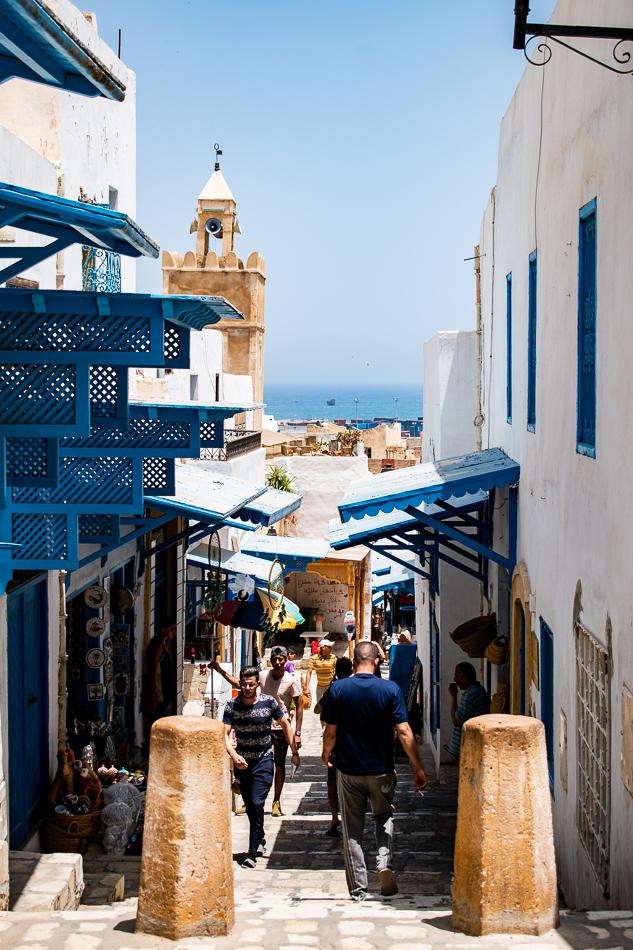 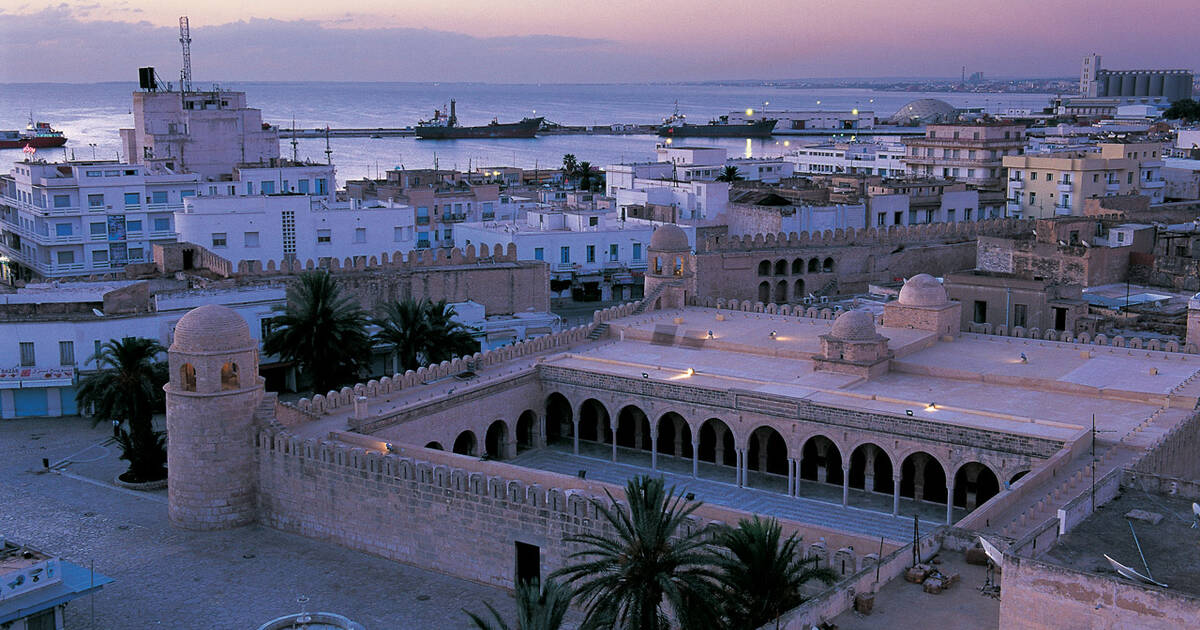 SECONDO GIORNO
Alle ore 10:00 visita guidata alla grande moschea di Sousse.
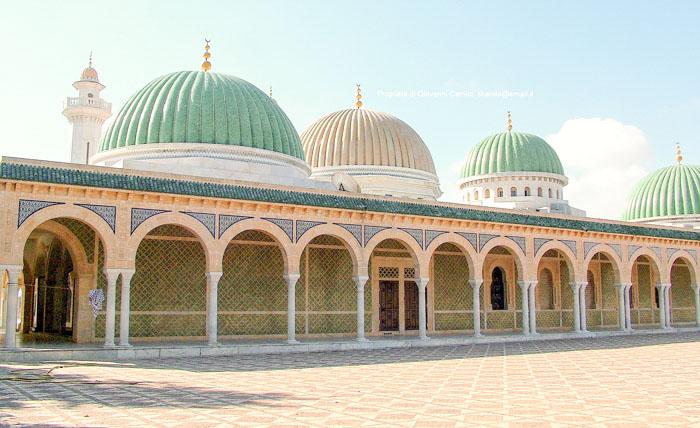 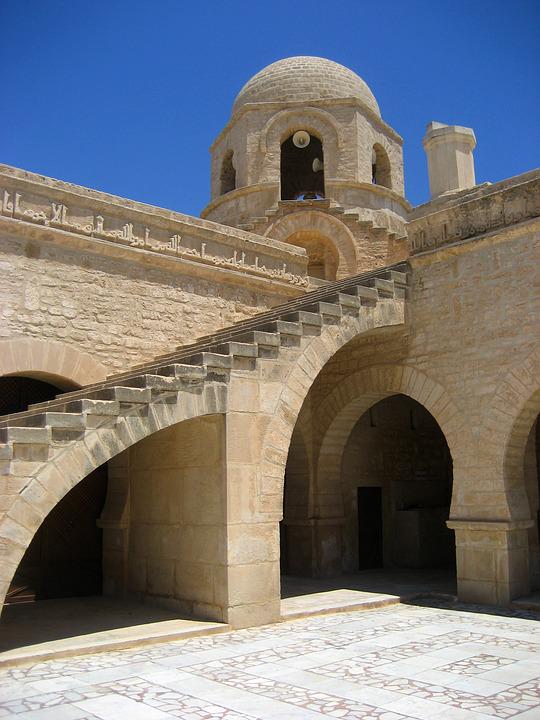 TERZO GIORNO
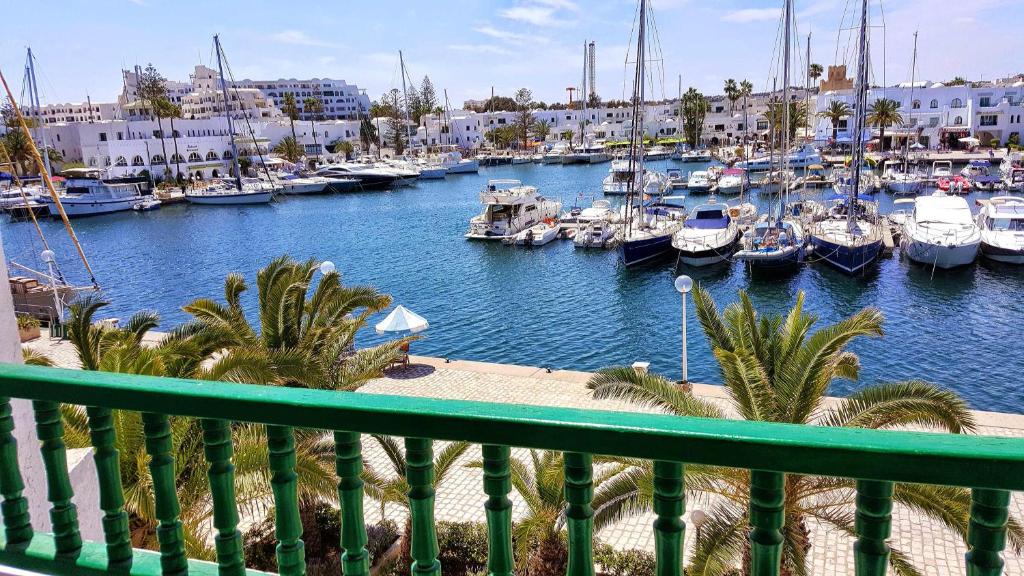 Visita alla città di Port El Kantoui e città vecchia di Sousse.
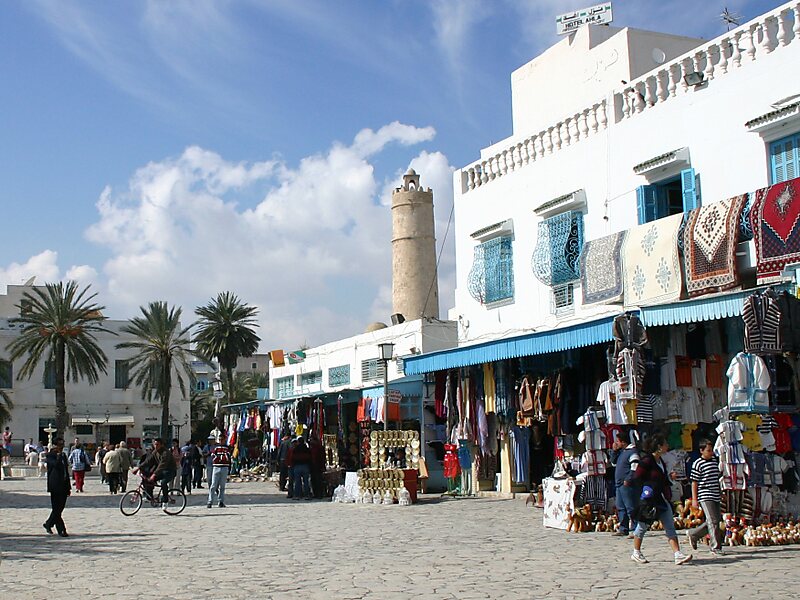 QUARTO GIORNO
Arrivo alle 11:00 a Tunisi, visita guidata nella città vecchia e visita al mercato (Suq) di Tunisi.
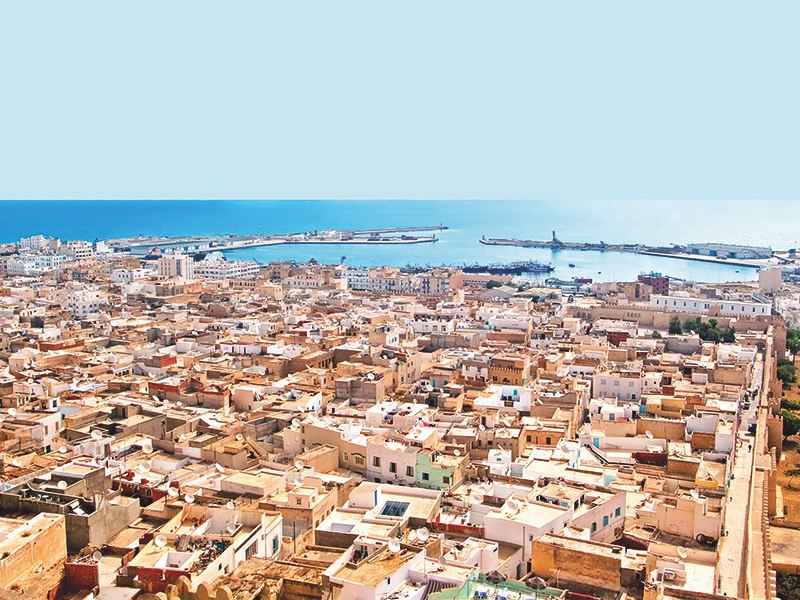 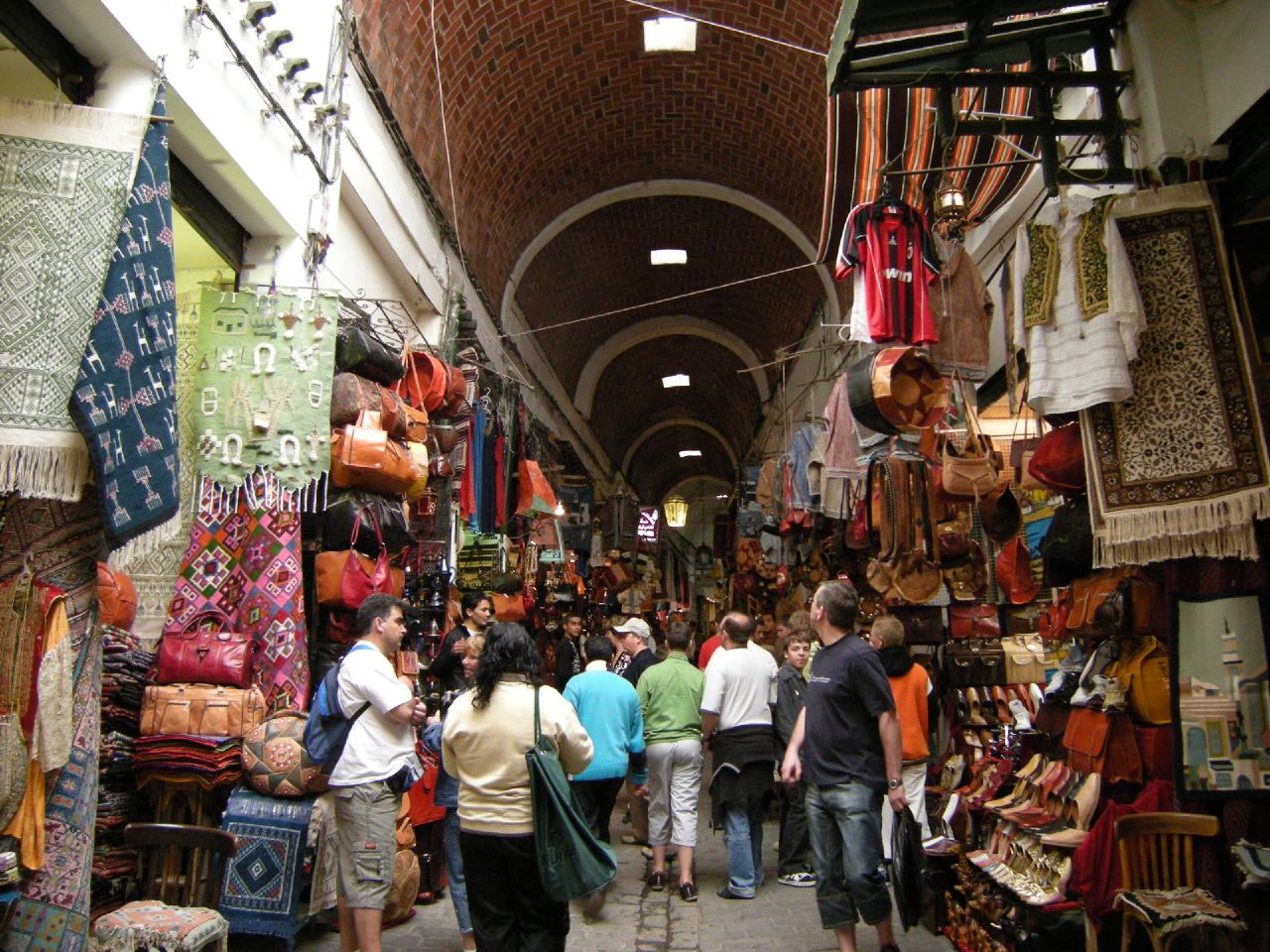